ORQC: Oculus Rift Quadcopter Controller
Group 6
Craig Thompson(EE)
Gunnar Skotnicki (CPE)
Gustavo Gonzalez (CPE)
Matthew Grayford (CPE)
Motivation
Wanted something fun and exciting.
Initial ideas based around drones.
After drone was decided to be a core component, Oculus Rift was suggested.
Immersive experience desired (Controller concept).
Goals and Objectives
Three independent working components combined to one
Create visual experience for user with Oculus
Enhance capabilities and control of Quadcopter via controller
Laser Tag ( Desired Add-On if time allows)
Issues/Design Constraints
Quadcopter payload
Quadcopter battery life
Digital to Analog conversion
Movement constraints - User and Copter
Oculus Rift DK2
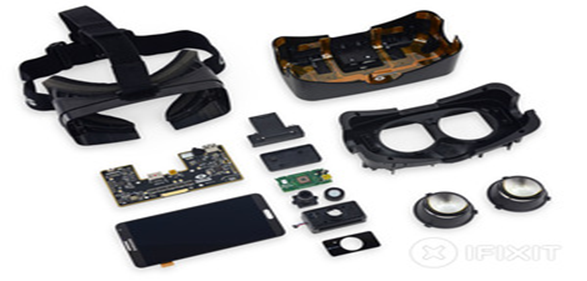 Accessible hardware for VR experience.
Strong Developer support.
Game Engine support and tools to 
Make implementation easier.
HPQ1 QuadCopter
Initial Prototyping was done with HPQ1 model.
Advertised flight controller failsafes.
Maximum battery life of 25 Minutes
Maximum Payload of about 3 pounds.
Quickly ran into some issues.
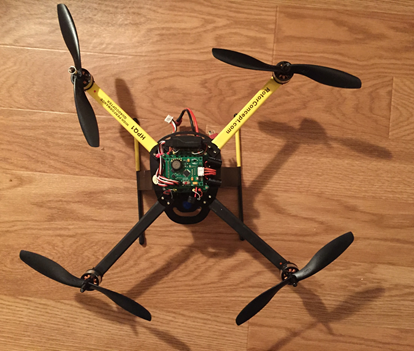 Raspberry Pi 2
Linux Environment
Popularity and support
Compact
Compatible with GStreamer for video feed
Copter Mounted Pi can be powered by 0.308 pound 4400mAh USB battery pack.
Camera System
Centered around Raspberry Pi 2
Fully compatible, lightweight.
High resolution (1080p possible)
Affordable
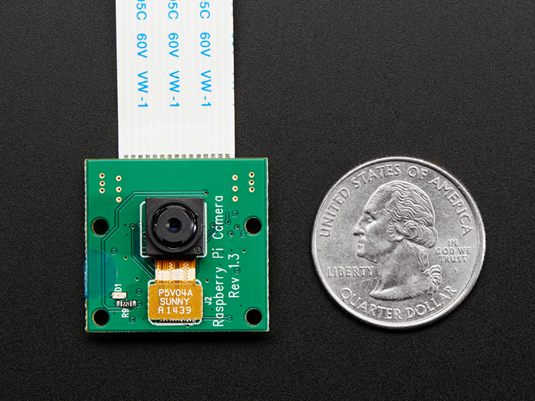 Glove Microcontroller Prototyping
Microcontroller Component Choices
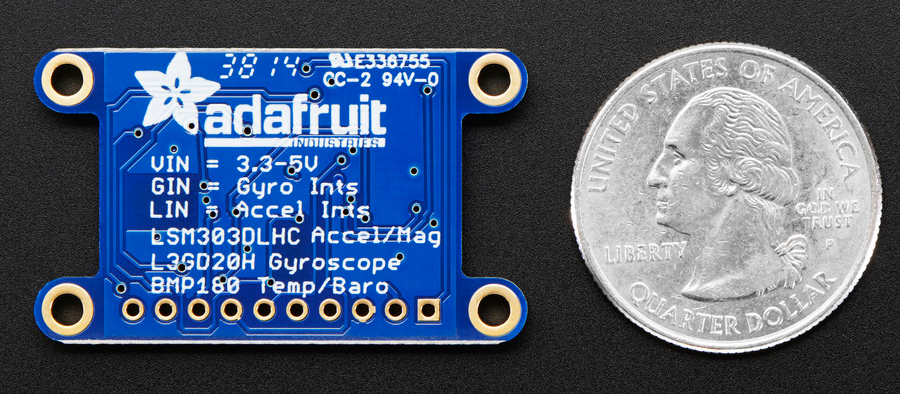 10-DOF
Accelerometer
Gyroscope
Altimeter
Easy compatibility with Arduino Uno
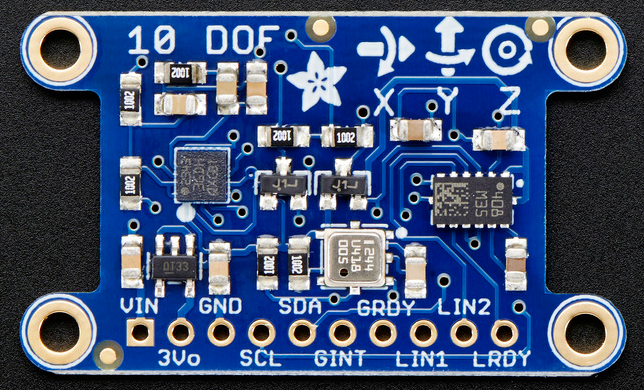 Arduino Pros/Cons
Pros:
Libraries available for 10-DOF
Familiar with Arduino environment 
Simple calibration
Plug and play
Reasonable cost
Cons
Smaller data bus
Lower speed
Smaller RAM
Glove Communication
Two ArduinoUNO’s with nRF24L01 2.4 Ghz Tranceivers through an SPI connection.
Decent range of 100m+ and well documented libraries for Arduino.
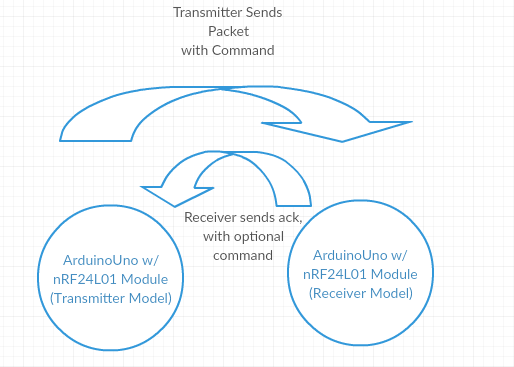 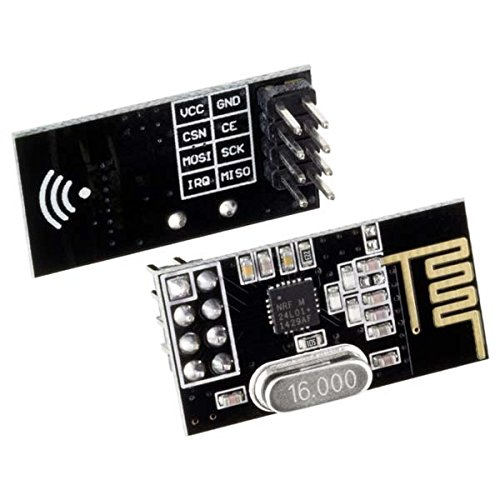 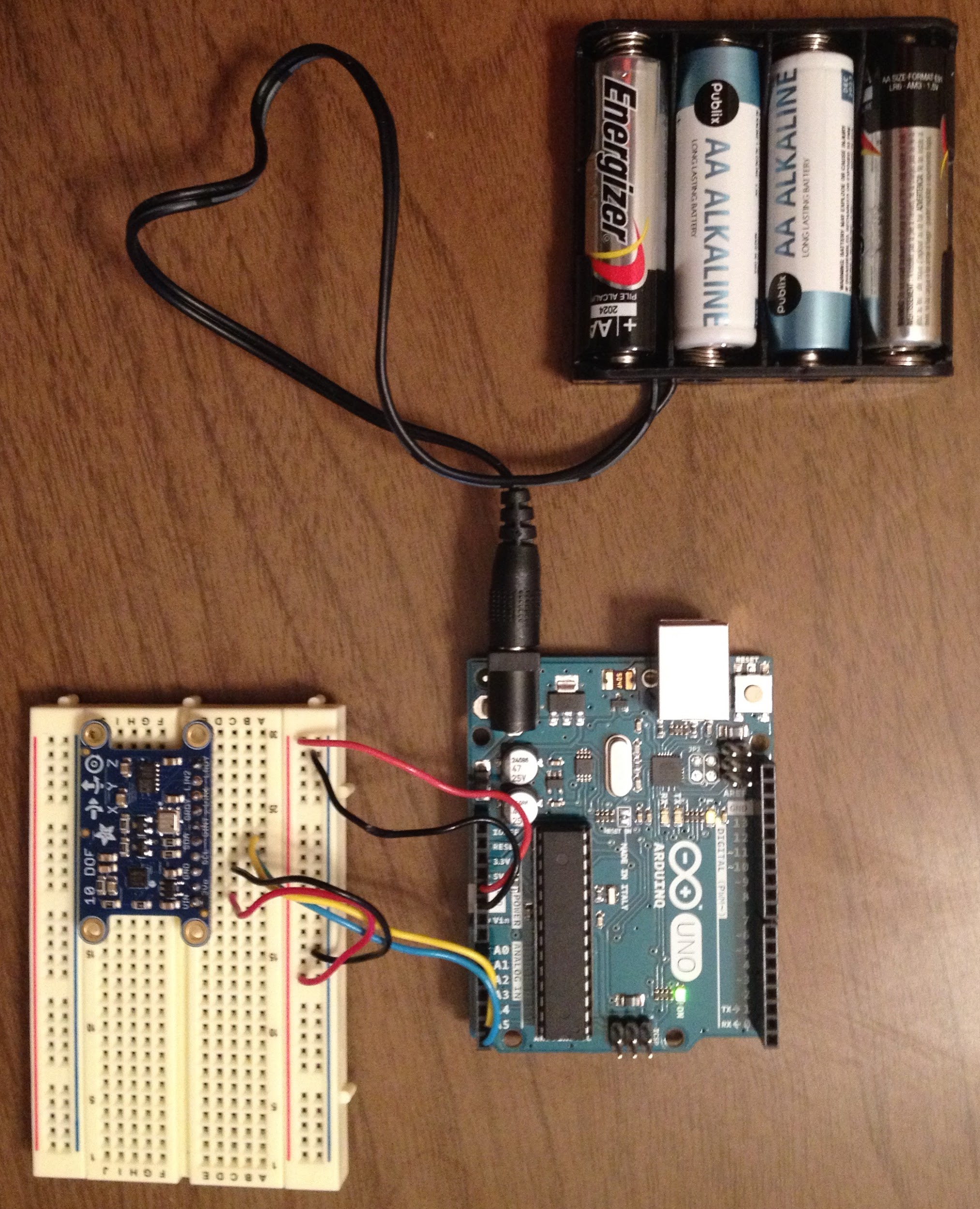 Glove Power
10-DOF 3.3/5V
Arduino input voltage 6-12V
Planned to be powered by 6V DC battery pack
LiPo Battery Set
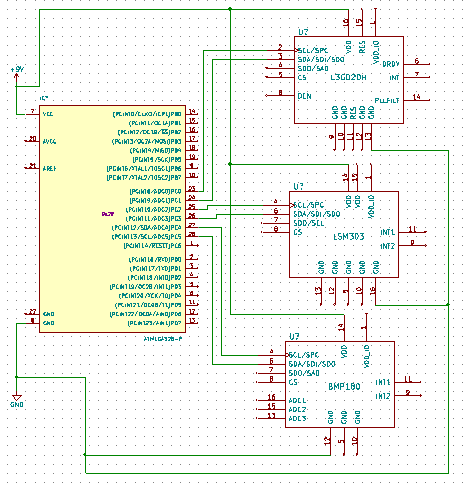 PCB
Combination of Arduino,10 DOF, and nRF24L01 2.4 Ghz Tranceiver
Amateur Radio Club contacted
Using KiCAD for drafting
Will either use OSH Park or 4PCB for manufacturing
Overall Block Diagram
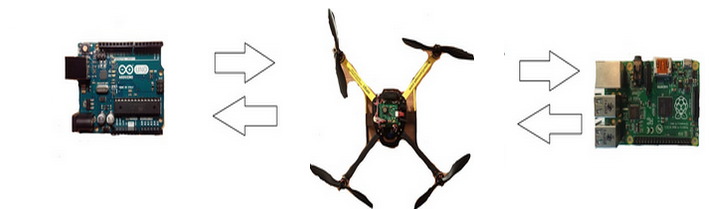 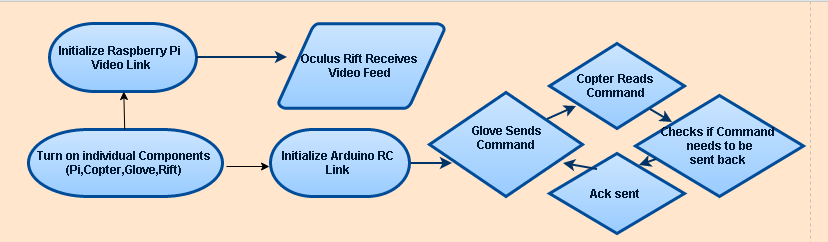 Work Distribution
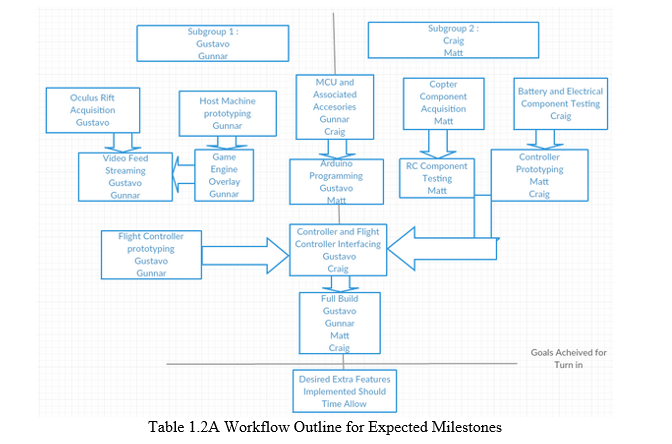 Desired Add-Ons
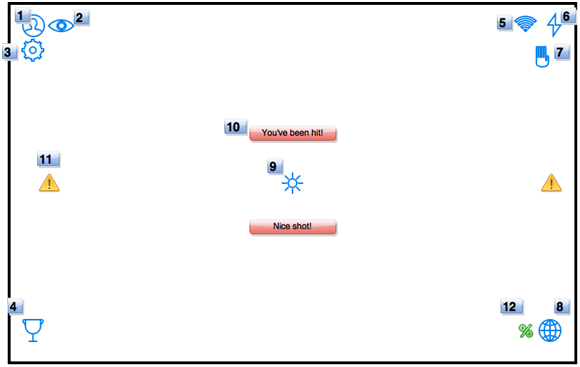 Laser Tag
Game Engine Overlay
Budget
Progress
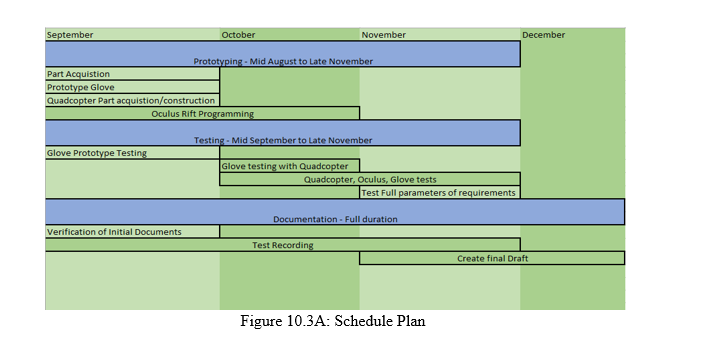 Current Progress
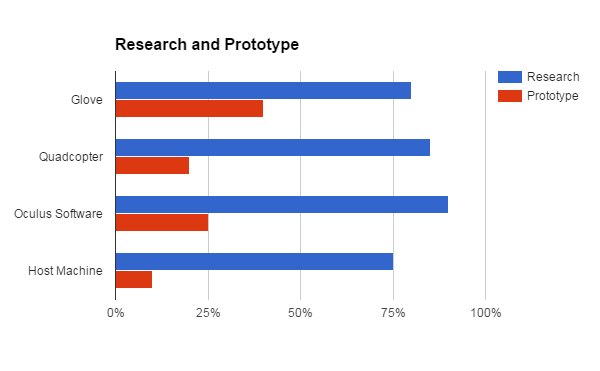 Questions?